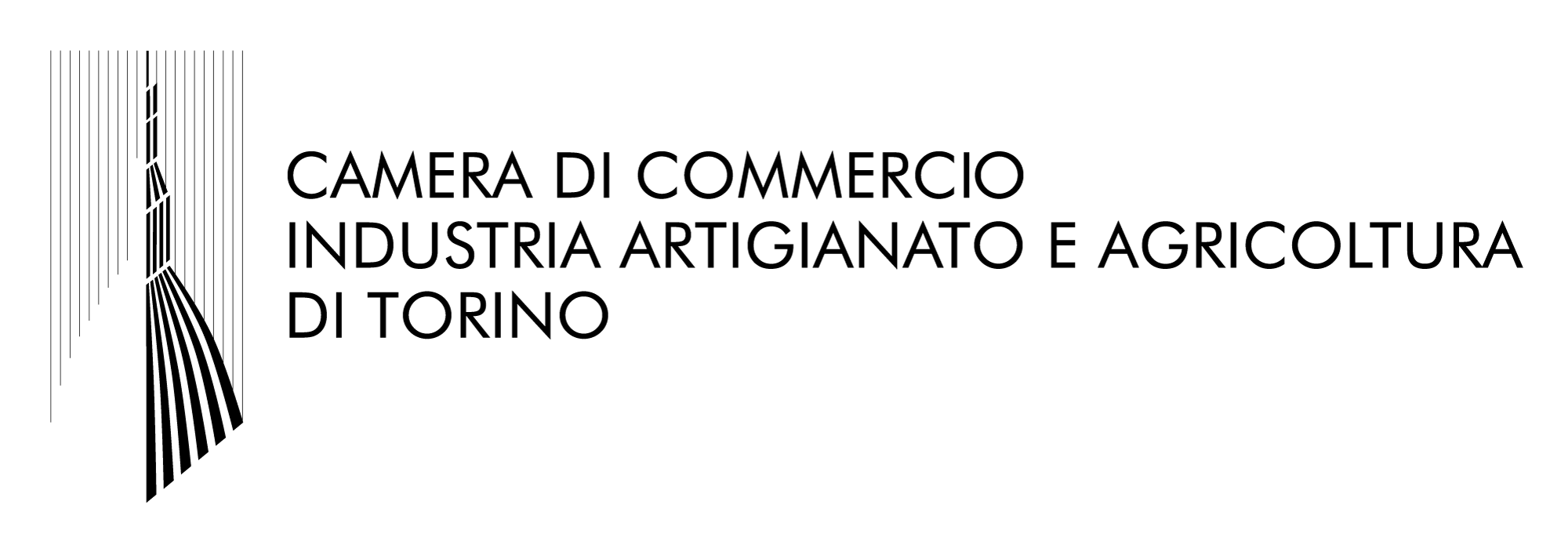 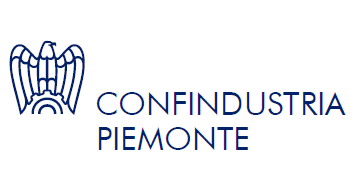 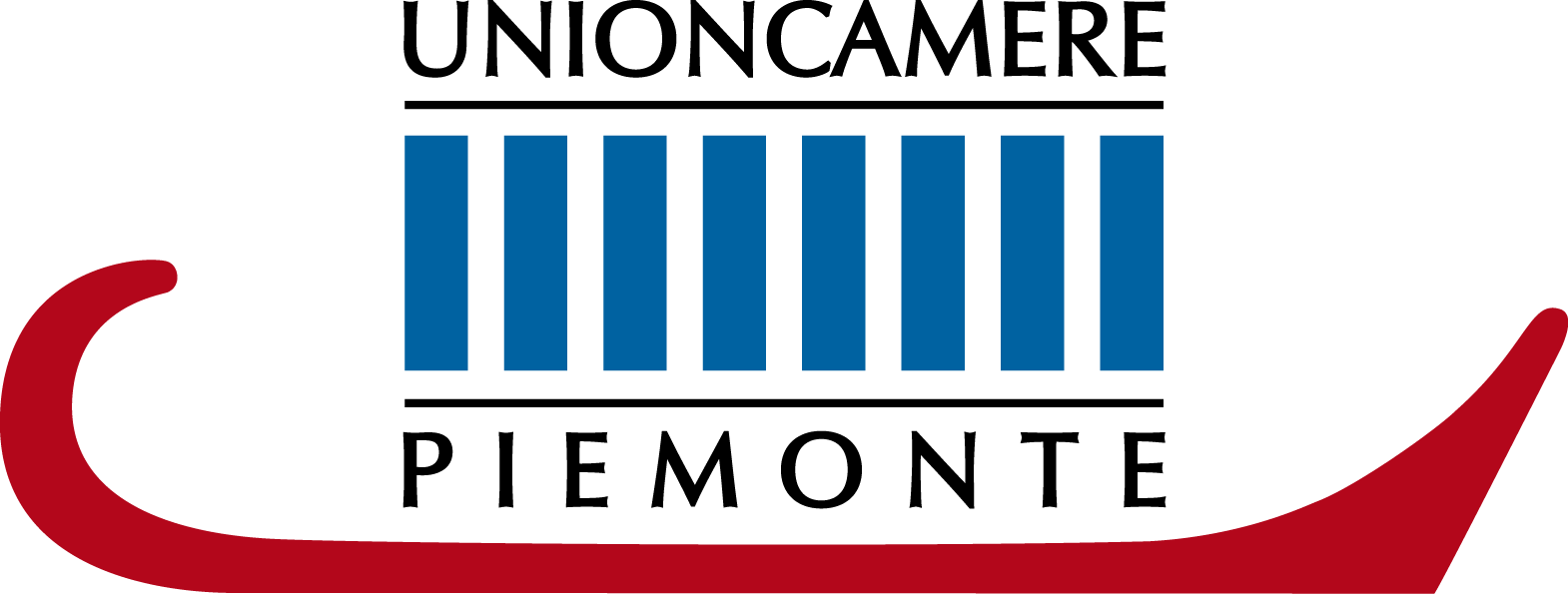 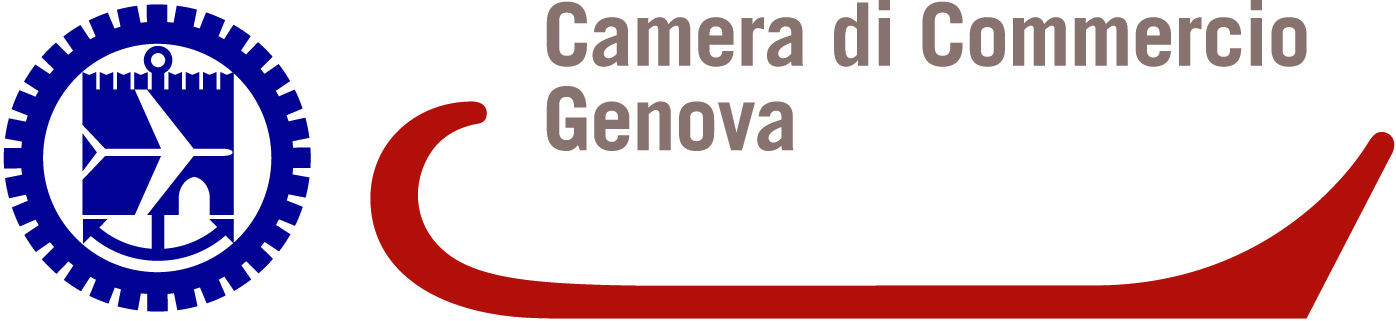 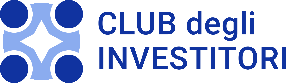 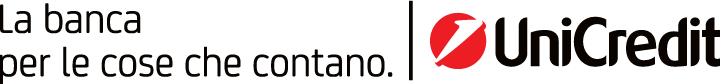 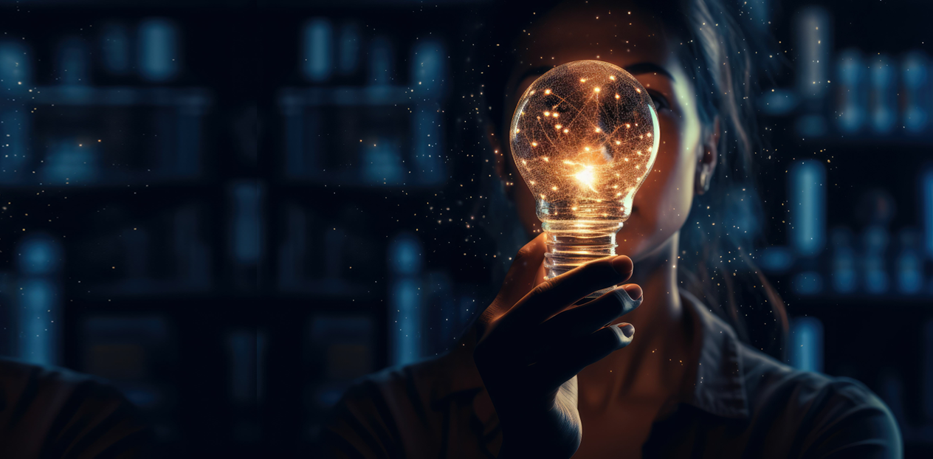 Imprenditori Gen-Next
Dai il via alla tua start up di successo
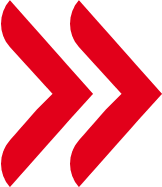 «Parte la prima edizione del corso di avvio all’entrepreneurship lanciato da UniCredit in partnership con le sette Università del Nord Ovest e Il Club degli Investitori, indirizzato a 200 studenti universitari di lauree magistrali».
Key speaker del corso
Founder di Start Up di successo 
Key Manageri UniCredit e Key Angel Investor Club degli InvestitoriReferenti di acceleratori e incubatori del Nord Ovest
Professori Universitari

                  Dove
                 UniCredit University 
Via XX Settembre,  Torino

Quando
13 Marzo 2024
18 Marzo 2024
22 Marzo 2024

Adesioni aperte fino al 22 dicembre 2023
Clicca qui per candidarti (inserire link al form)
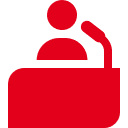 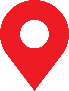 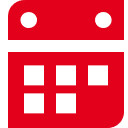 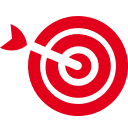 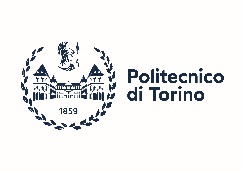 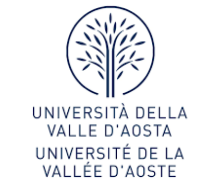 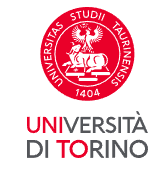 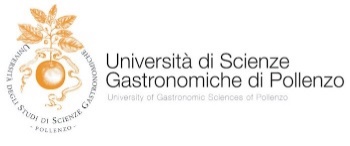 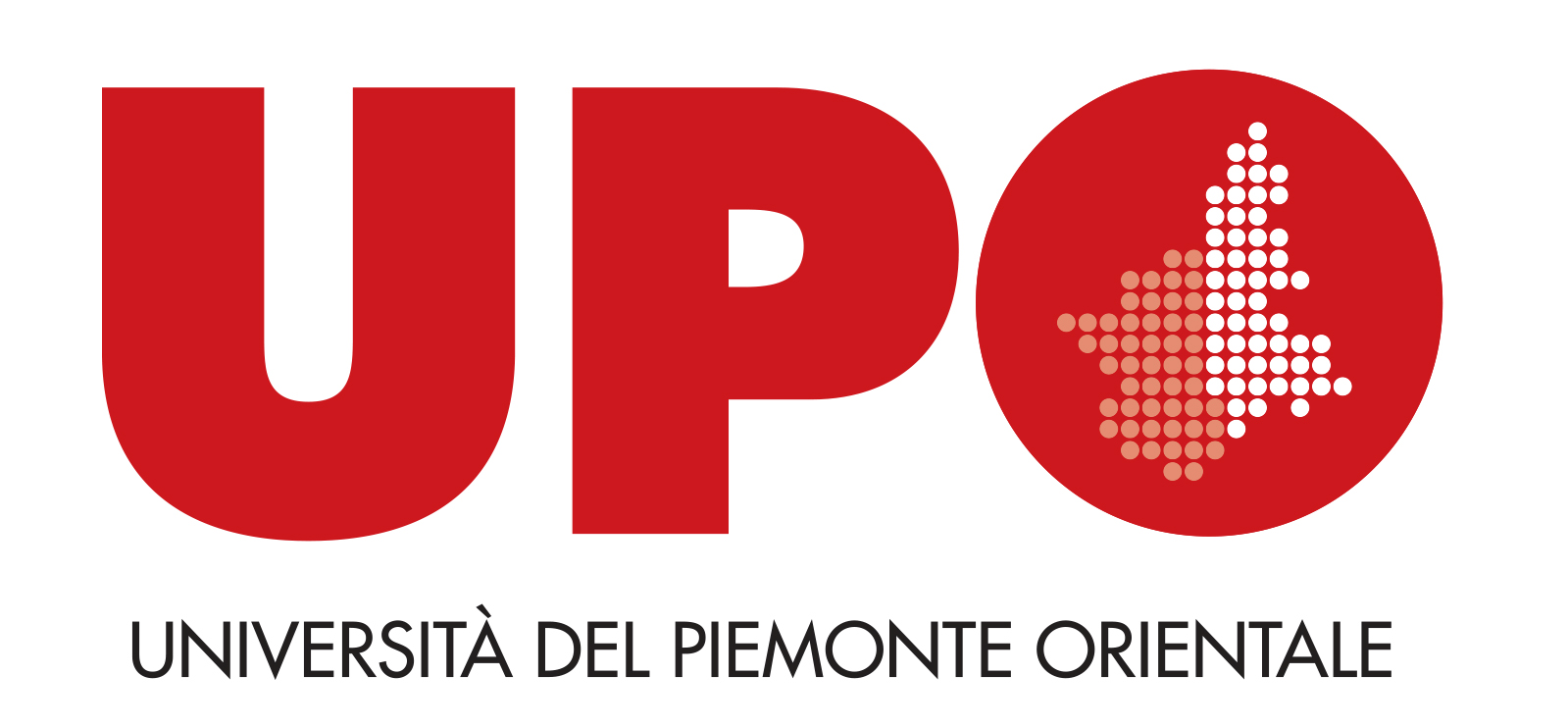 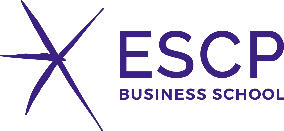 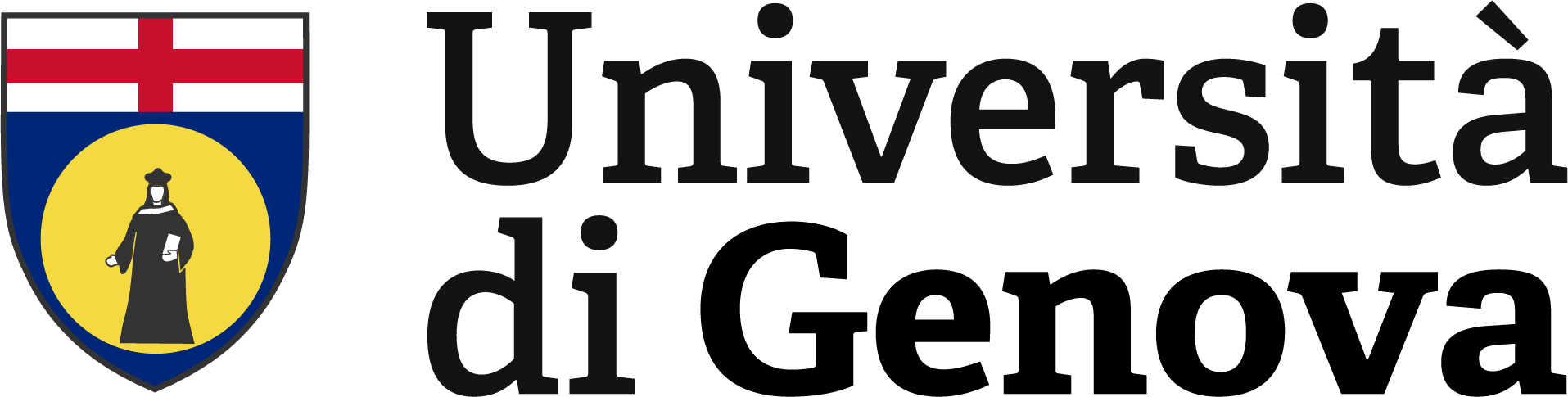